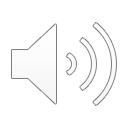 How to Get Organized
CHS Guidance Lesson
Overview
What is organization
Why is organization important
Making a Plan
Goal Setting
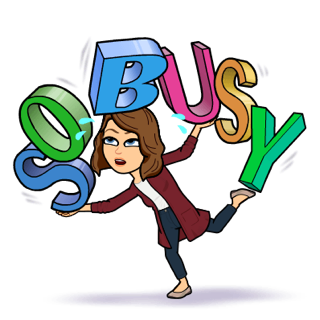 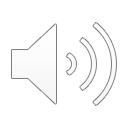 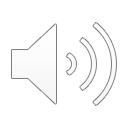 What is Organization?
The act of putting things into a logical order or the act of taking an efficient and orderly approach to tasks
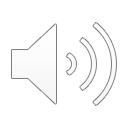 Why is organization important?
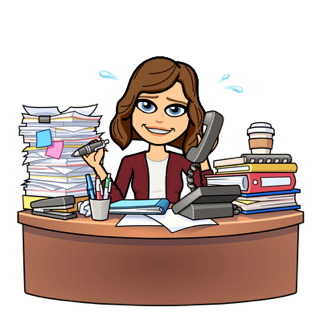 Helps to:
	- Improves grades
	- Reduce Stress
	- Boost Self Esteem
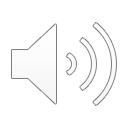 How to Start?
Use your planner
Keep your materials organized
Avoid distractions
Everyone will do things differently!
Set your intentions
What do you want to accomplish today?
What are your goals?
Short term
Long term
2 weeks left**
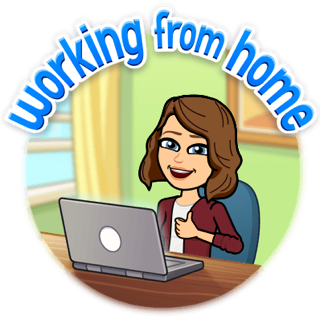 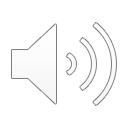 Prioritize
Make a list
Decide what is important
Create a plan
Include things you enjoy into your schedule
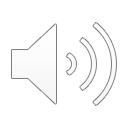 Plan Ahead
Use your agenda
Know deadlines
Ask your teacher
Create a schedule
Celebrate small accomplishments
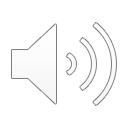 What if you need help?
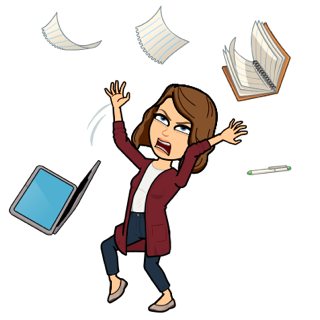 Teachers
Parents
School Counselor
Friends
Classmates
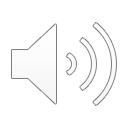 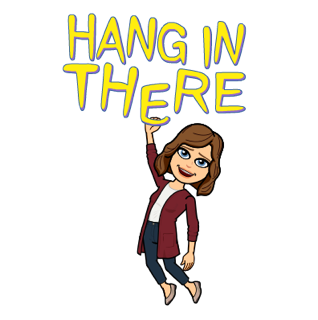 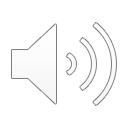 You got this!